Aumônerie des prisons
Ministère en E.P.M.
Les différentes prisons
Les maisons d’arrêt (82)
Les différentes prisons
Les maisons d’arrêt (82)

Les maisons centrales (6)
Les différentes prisons
Les maisons d’arrêt (82)

Les maisons centrales (6)

Les centres de detention (25)
Les différentes prisons
Les maisons d’arrêt (82)

Les maisons centrales (6)

Les centres de detention (25)

Les centres pénitentiaires (59)
Les différentes prisons
Les maisons d’arrêt (82)

Les maisons centrales (6)

Les centres de detention (25)

Les centres pénitentiaires (59)

Les centres de semi-liberté (9 - 14000)
Les différentes prisons
Les maisons d’arrêt (82)

Les maisons centrales (6)

Les centres de detention (25)

Les centres pénitentiaires (59)

Les centres de semi-liberté (9)

Les établissements pénitentiaires pour mineurs (6)
Quelques chiffres
Environ 71 000 détenus en France
Quelques chiffres
Environ 71 000 détenus en France

Environ 170 000 personnes suivies en milieu ouvert
Quelques chiffres
Environ 71 000 détenus en France

Environ 170 000 personnes suivies en milieu ouvert

60 722 places opérationnelles
Quelques chiffres
Environ 71 000 détenus en France

Environ 170 000 personnes suivies en milieu ouvert

60 722 places opérationnelles

Une surpopulation de 138,9% dans les maisons d’arrêt
Quelques chiffres
Environ 71 000 détenus en France

Environ 170 000 personnes suivies en milieu ouvert

60 722 places opérationnelles

Une surpopulation de 138,9% dans les maisons d’arrêt

4 établissements ont une densité de 200%
Quelques chiffres
Environ 71 000 détenus en France

Environ 170 000 personnes suivies en milieu ouvert

60 722 places opérationnelles

Une surpopulation de 138,9% dans les maisons d’arrêt

4 établissements ont une densité de 200%

1850 détenus dorment sur des matelas directement au sol !
E.P.M. Meyzieu
Visite
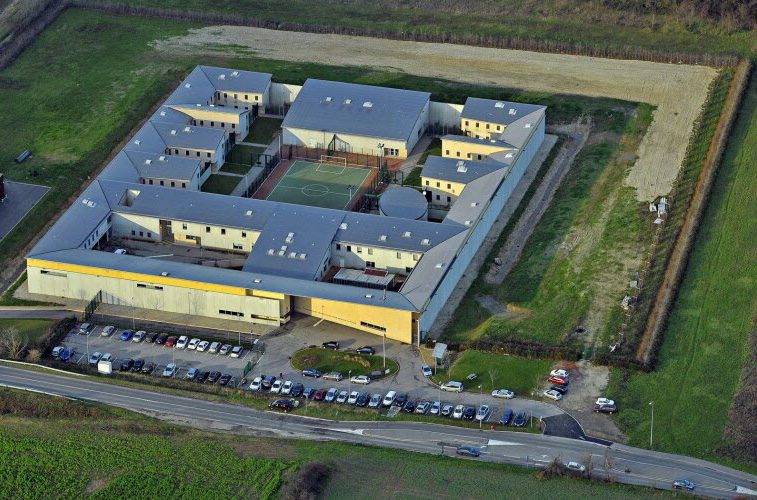 Une cellule
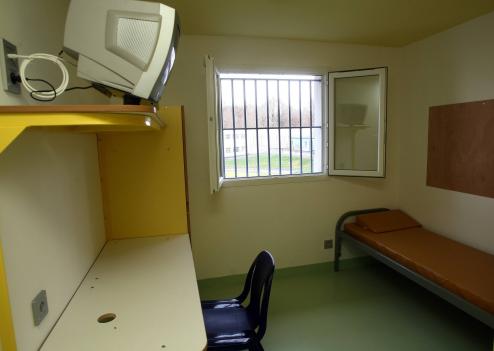 Dans la vraie vie !
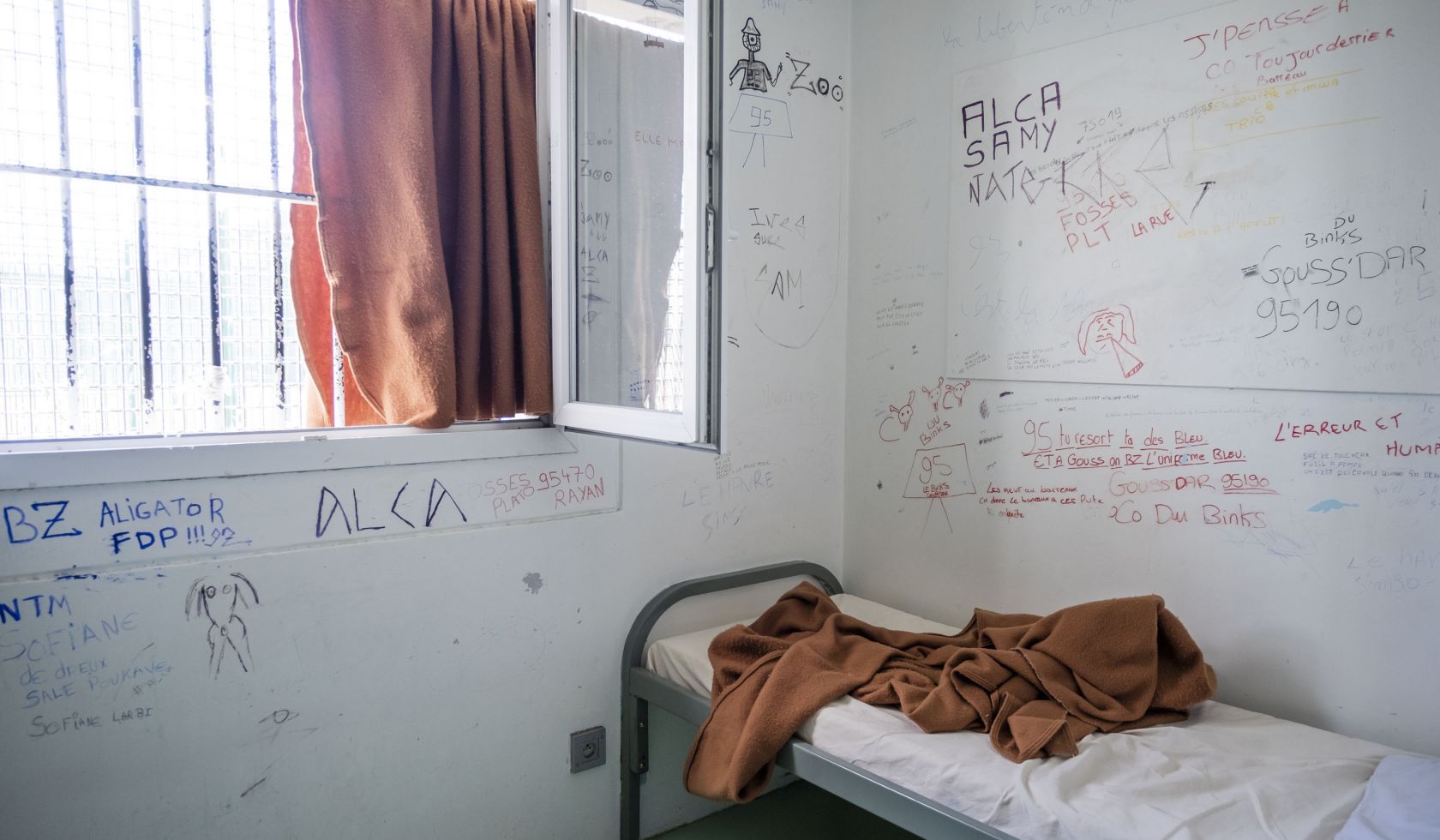 Objectif de l’E.P.M.
« C’est un établissement à taille humaine, offrant une prise en charge inédite des mineurs détenus, permettant de mener des actions d’éducation en vue de la réinsertion et de la prévention de la récidive » 

Dominique PerbenMinistre de la justiceJanvier 2005
Qui travaille à l’E.P.M. ?
Qui travaille à l’E.P.M. ?
L’administration pénitentiaire - les surveillants (pas les gardiens)
Qui travaille à l’E.P.M. ?
L’administration pénitentiaire - les surveillants (pas les gardiens)
Qui travaille à l’E.P.M. ?
L’administration pénitentiaire - les surveillants (pas les gardiens)
La P.J.J. - les éducateurs
Qui travaille à l’E.P.M. ?
L’administration pénitentiaire - les surveillants (pas les gardiens)
La P.J.J. - les éducateurs
Les profs
Qui travaille à l’E.P.M. ?
L’administration pénitentiaire - les surveillants (pas les gardiens)
La P.J.J. - les éducateurs
Les profs
La psychologue
Qui travaille à l’E.P.M. ?
L’administration pénitentiaire - les surveillants (pas les gardiens)
La P.J.J. - les éducateurs
Les profs
La psychologue
Les avocats (au parloir)
Qui travaille à l’E.P.M. ?
L’administration pénitentiaire - les surveillants (pas les gardiens)
La P.J.J. - les éducateurs
Les profs
La psychologue
Les avocats (au parloir)
Qui vit à l’E.P.M. ?
Et moi dans tout ça ? 😉
Le code pénal
Article R57-9-3
Chaque personne détenue doit pouvoir satisfaire aux exigences de sa vie religieuse, morale ou spirituelle. A son arrivée dans l’établissement, elles est avisée de son droit de recevoir la visite d’un ministre du culte et d’assister aux offices religieux et aux réunions cultuelles organisées par les personnes agrées à cet effet.
Le code pénal
Article R57-9-4
Les offices religieux, les réunions cultuelles et l’assistance spirituelle aux personnes détenues sont assurés pour les différents cultes par des aumôniers agréés.
Le code pénal
Article R57-9-4
Les offices religieux, les réunions cultuelles et l’assistance spirituelle aux personnes détenues sont assurés pour les différents cultes par des aumôniers agréés.

Article R57-9-6…
Ma vie en prison…
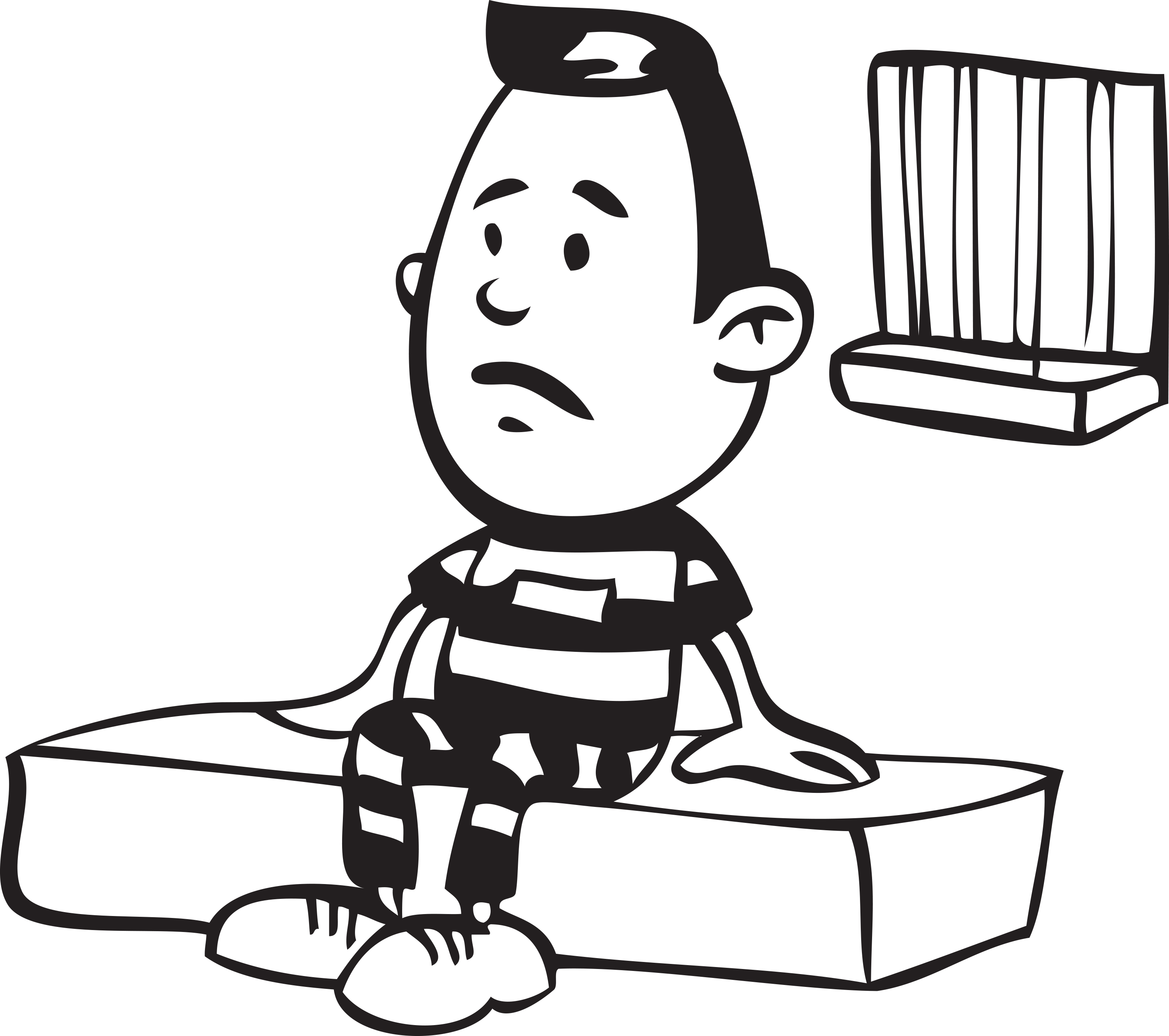 Regardons la Parole…
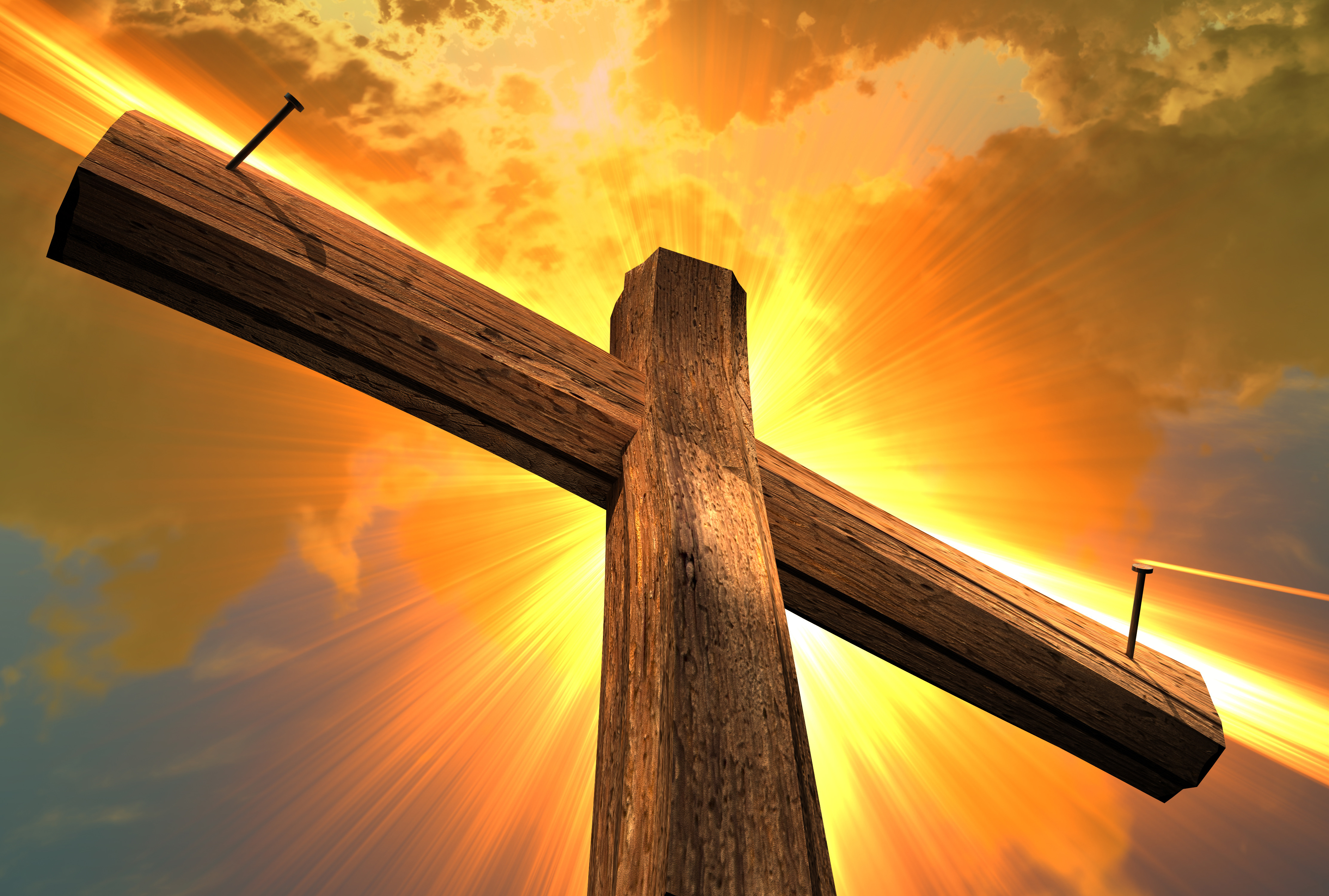 La Bible
Jacques 4:12
Or il n’y a qu’un seul législateur et juge, celui qui peut sauver et faire périr. Mais pour qui te prends-tu, toi qui juges ton prochain ?
La Bible
Michée 7:2
Non, il ne reste plus dans le pays d’hommes fidèles à l’Eternel, plus personne n’est droit.
Tous guettent l’occasion de répandre le sang et chacun traque son prochain en lui tendant un piège.
La Bible
Romains 3:23
Tous ont péché, en effet, et sont privés de la gloire de Dieu...
La Bible
Marc 2:17
Jésus […] leur dit : Les bien-portants n’ont pas besoin de médecin ; ce sont les malades qui en ont besoin. Je ne suis pas venu appeler des justes, mais des pécheurs.
La Bible
Michée 7:7
Pour moi, je mets mon espérance en l’Eternel, je m’attends au Dieu qui me sauve, et mon Dieu m’entendra.
La Bible
Michée 7:11
Voici venir le jour où l’on rebâtira les murs de votre ville,
Et voici, ce jour-là, on repoussera tes frontières.
La Bible
Michée 7:15
Comme au temps de jadis, où tu sortis d’Egypte,
je te ferai voir des prodiges.
La Bible
Michée 7:19
Oui, de nouveau tu auras compassion de nous,
tu piétineras nos péchés,
et au fond de la mer, tu jetteras nos fautes.
La Bible
Romains 3:23-24
Tous ont péché, en effet, et sont privés de la gloire de Dieu, et ils sont déclarés justes par sa grâce ; c’est un don que Dieu leur fait par le moyen de la délivrance apportée par Jésus-Christ.
Priez pour vos “ennemis”
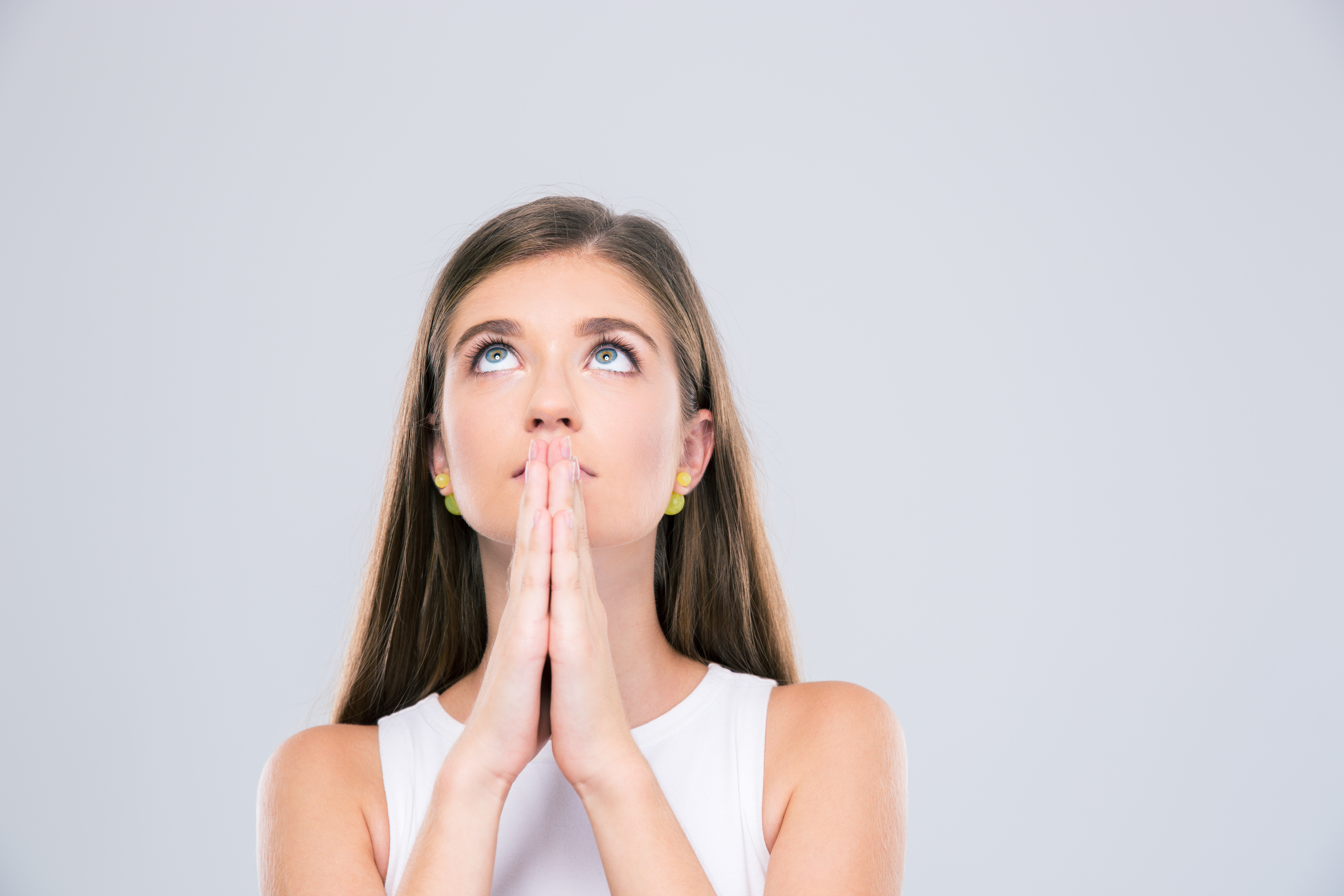 La Bible
Matthieu 25:35-36
Car j’ai eu faim, et vous m’avez donné à manger. J’ai eu soif, et vous m’avez donné à boire. J’étais étranger et vous m’avez accuilli chez vous. J’étais nu, et vous m’avez donné des vêtements. J’étais malade, et vous m’avez soigné. J’étais en prison, et vous êtes venus à moi.
La Bible
Matthieu 25:37-39
Alors, les justes lui demanderont : « Mais Seigneur, quand t’avons-nous vu avoir faim, et t’avons-nous donné à manger ? Ou avoir soif, et t’avons-nous donné à boire ? Ou quand t’avons-nous vu étranger et t’avons-nous accueilli ? Ou nu, et t’avons-nous vêtu ? Ou malade ou prisonnier, et sommes-nous venus te rendre visite ? »
La Bible
Matthieu 25:40
Et le roi leur répondra : « Vraiment, je vous l’assure : chaque fois que vous avez fait cela à l’un de ces plus petits des mes frères, c’est à moi-même que vous l’avez fait.»
Sujets de prière
Réunion de « rentrée » lundi 12
Sujets de prière
Réunion de « rentrée » lundi 12
Nouvel aumônier
Sujets de prière
Réunion de « rentrée » lundi 12
Nouvel aumônier
Préférence pour une femme
Sujets de prière
Réunion de « rentrée » lundi 12
Nouvel aumônier
Préférence pour une femme
Un nouvel aumônier régional
Sujets de prière
Réunion de « rentrée » lundi 12
Nouvel aumônier
Préférence pour une femme
Un nouvel aumônier régional
Le statut d’aumônier